«МУНИЦИПАЛЬНОЕ БЮДЖЕТНОЕ ДОШКОЛЬНОЕ ОБРАЗОВАТЕЛЬНОЕ УЧРЕЖДЕНИЕ
«ДЕТСКИЙ САД ОБЩЕРАЗВИВАЮЩЕГО ВИДА № 49 «УЛЫБКА»
города Рубцовска
Правовое воспитание детей среднего и старшего дошкольного возраста в МБДОУ «Детский сад №49 Улыбка»
Практико-ориентированный опыт работы по правовому воспитанию
Подготовила : Мамаева Татьяна Валерьевна, воспитатель.
2021год
Приоритетным вектором работы детского сада является «Защита прав и достоинства детей через координацию усилий семьи и ДОУ».
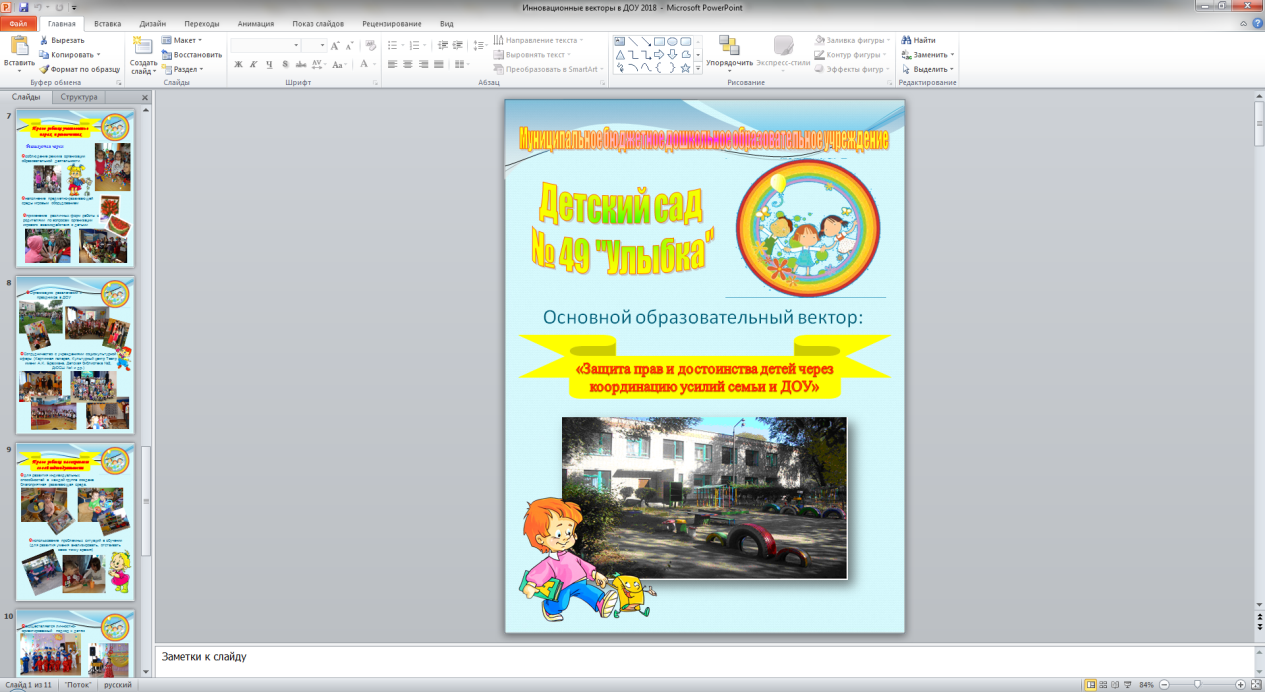 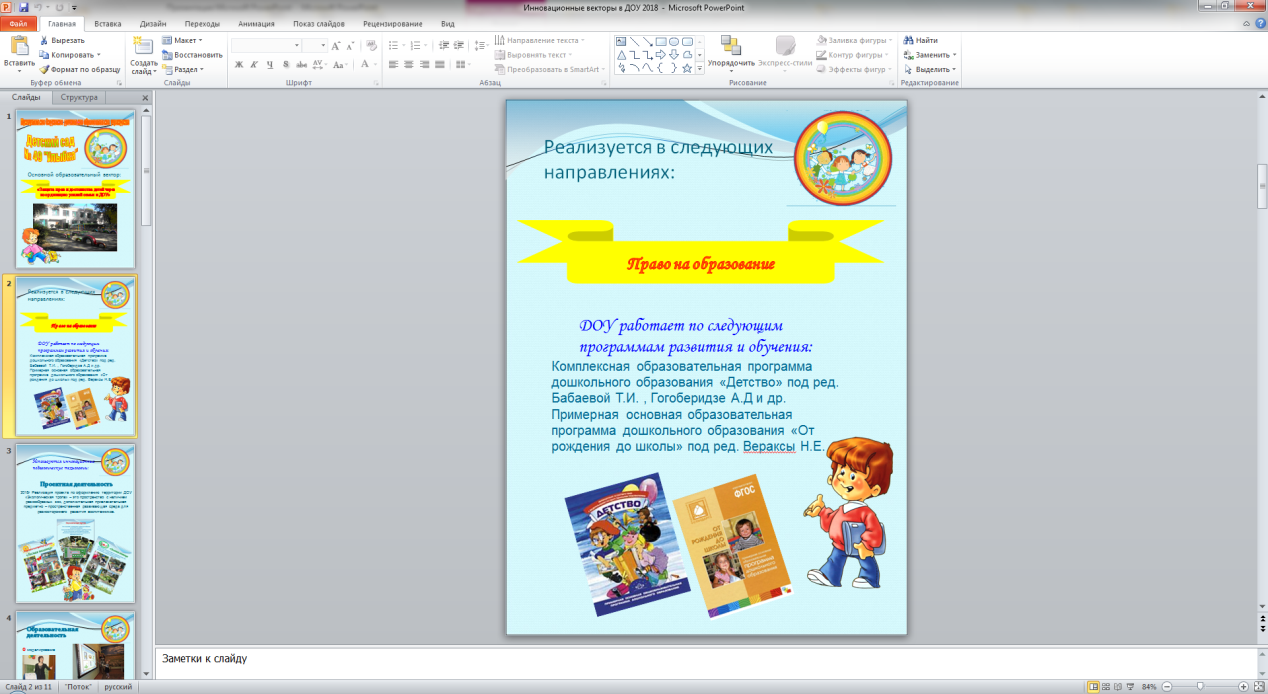 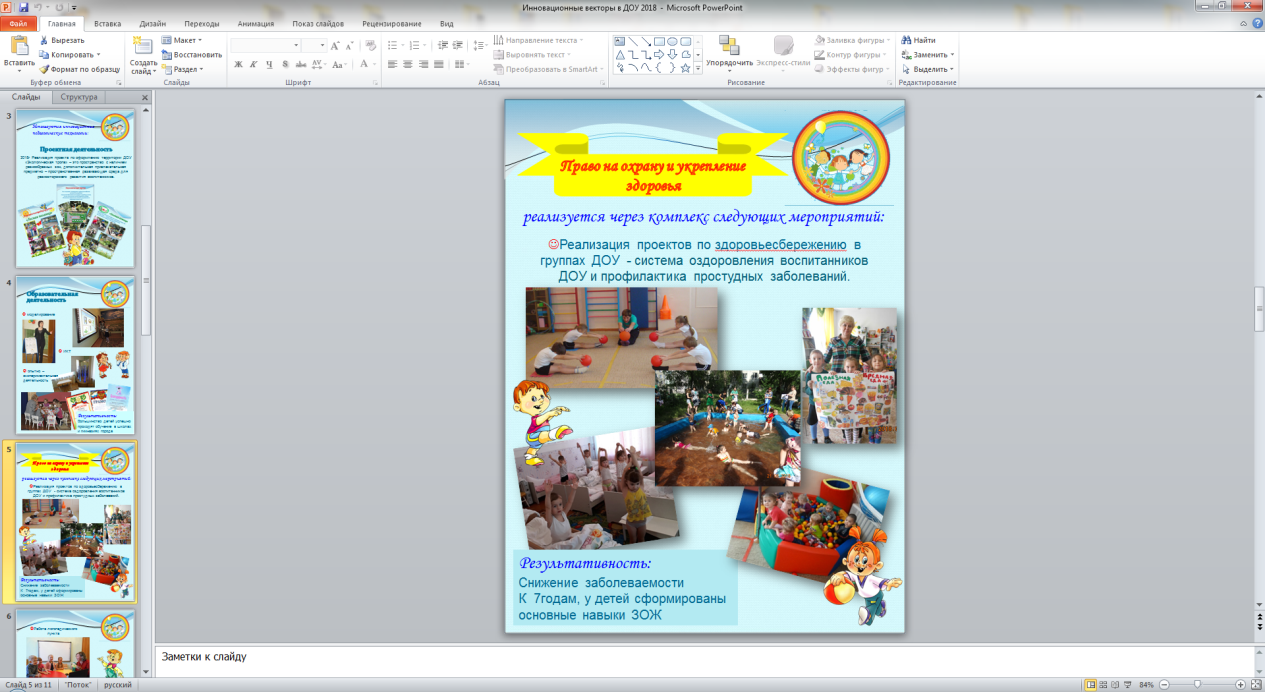 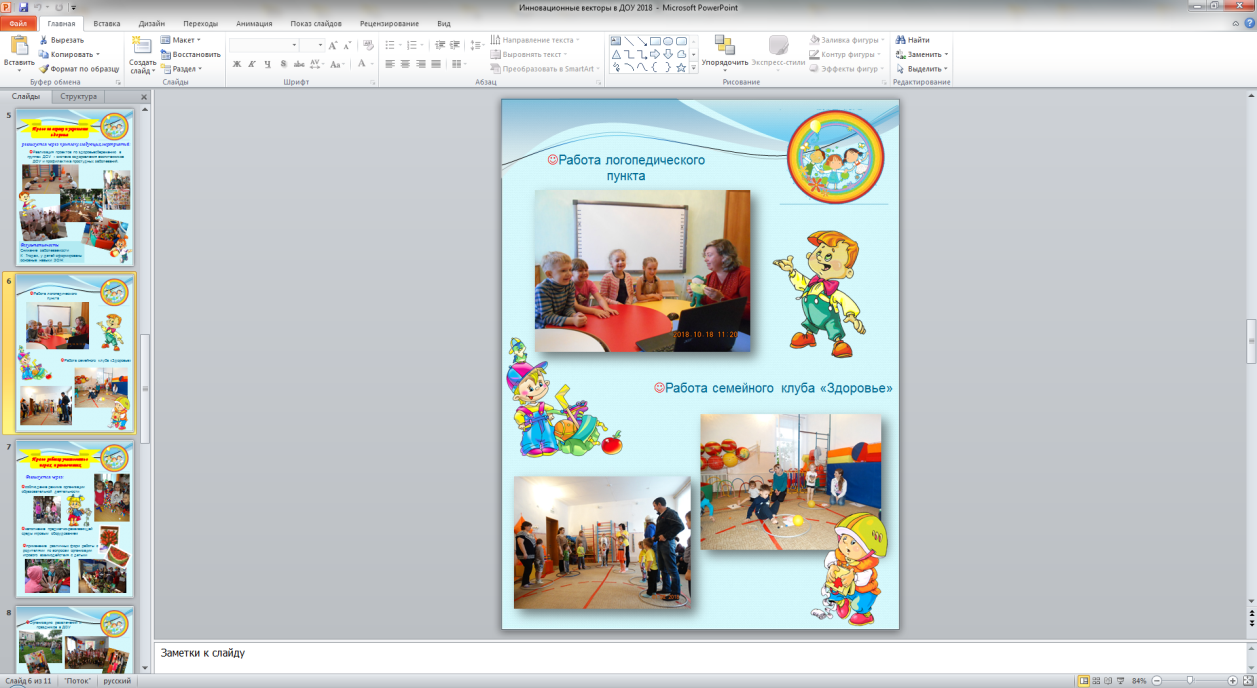 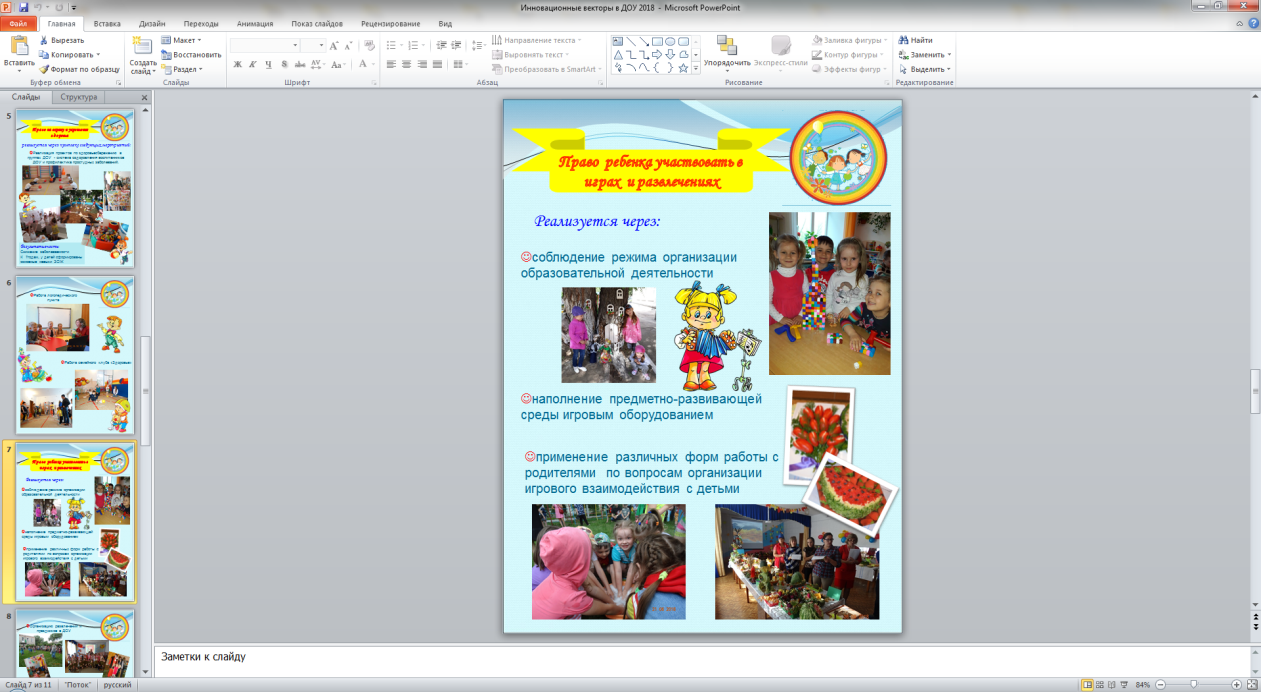 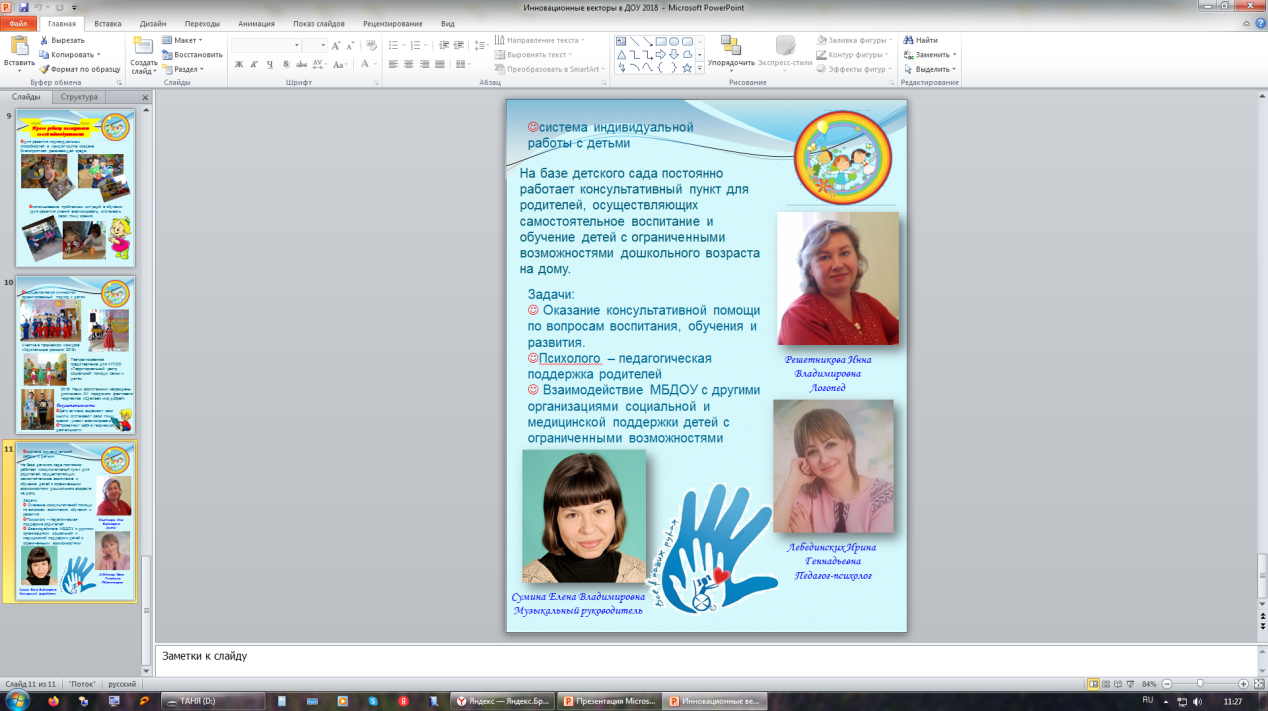 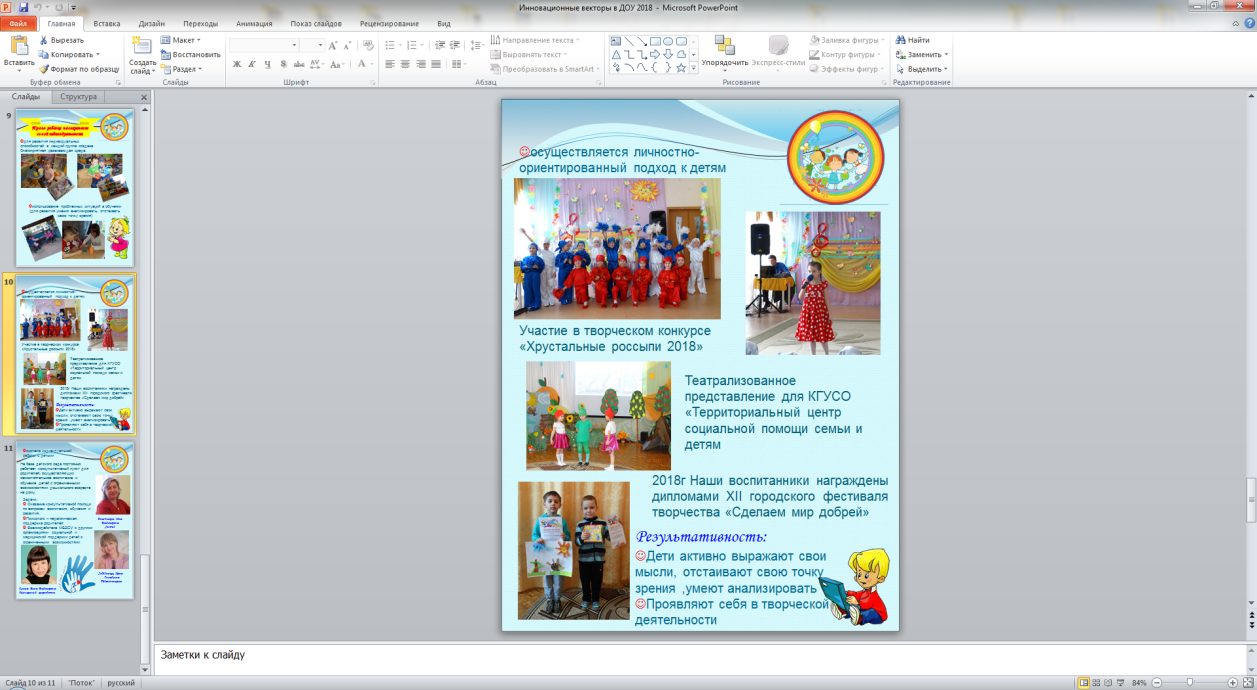 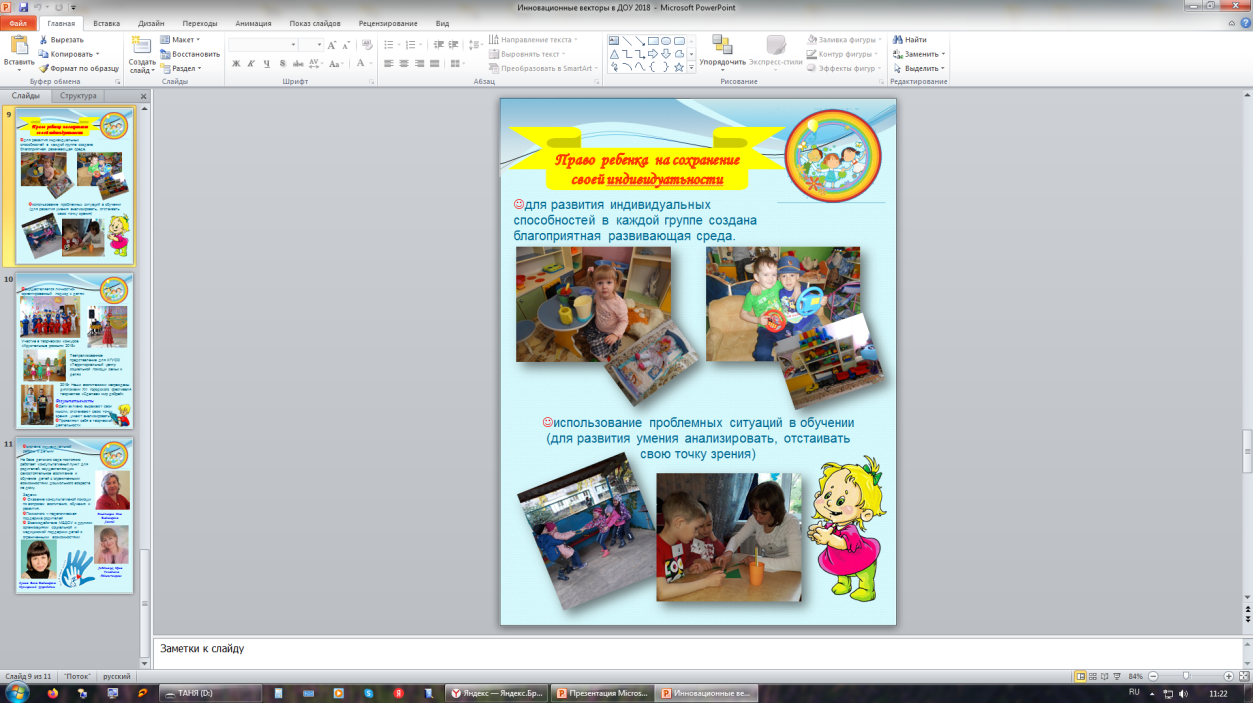 Должность общественного инспектора по охране прав детства.
Цель деятельности инспектор по защите прав детства:
- обеспечение прав и законных интересов детей;
- предупреждение безнадзорности и беспризорности несовершеннолетних;
- социальная защита детей, находящихся в социально-опасном положении;
- социальная поддержка семей воспитанников Учреждения находящихся в трудной жизненной ситуации.
Задачи общественного инспектора:
- выявление несовершеннолетних и семей, находящихся в трудной жизненной ситуации и (или) социально опасном положении;
- ранняя профилактика безнадзорности, беспризорности, правонарушений и антиобщественных действий несовершеннолетних, выявление и устранение причин и условий, способствующих этому;
- формирование у воспитанников основ правовой культуры, законопослушного поведения и здорового образа жизни.
- социально-педагогическая реабилитация несовершеннолетних, находящихся в трудной жизненной ситуации и (или) социально опасном положении.
Подготовленность педагогического коллектива в вопросах правового воспитания детей.
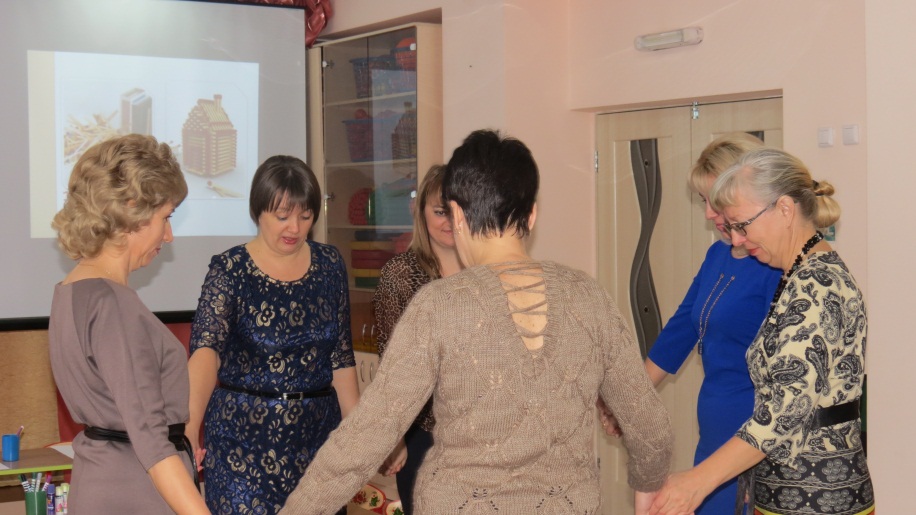 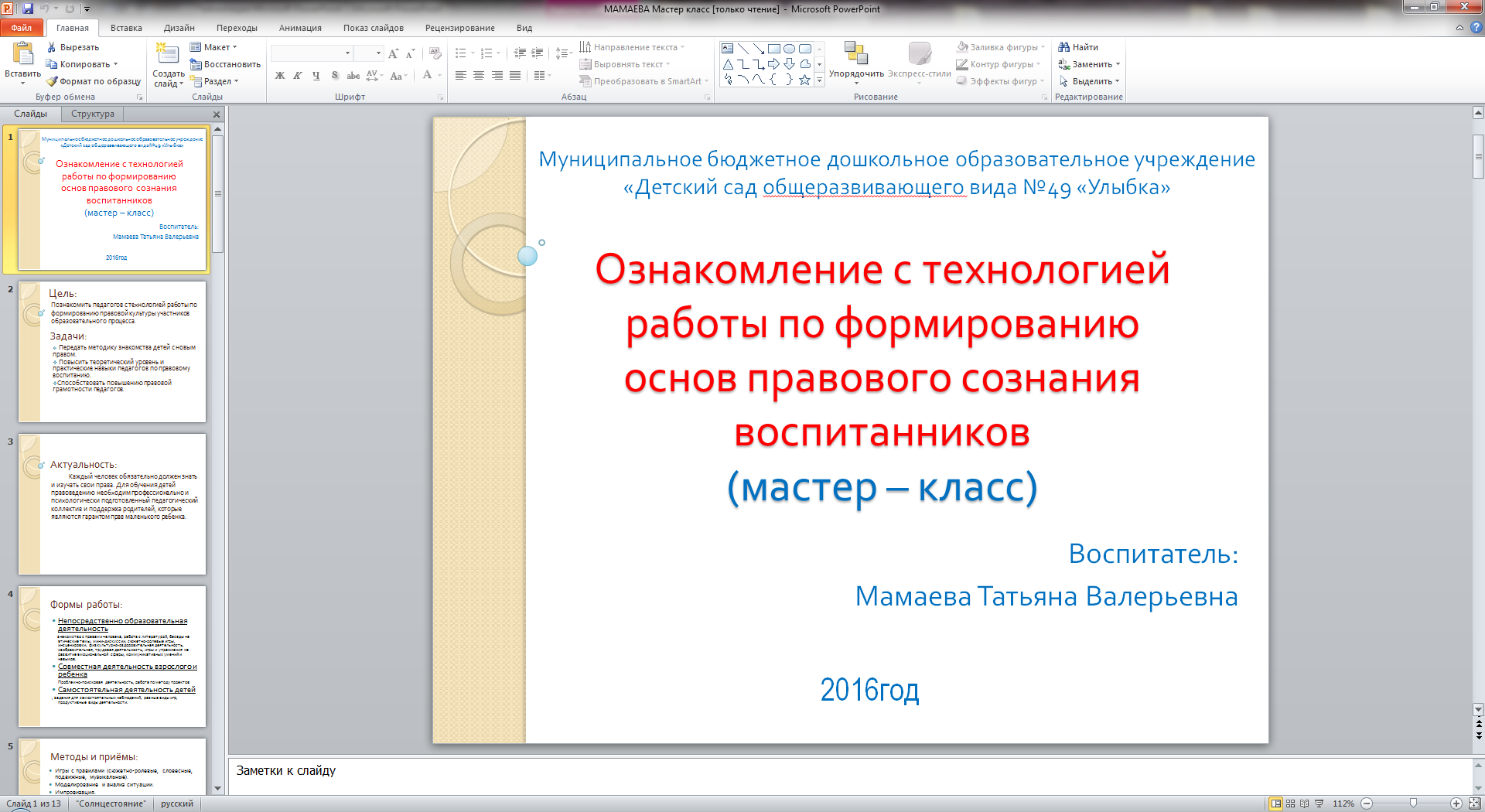 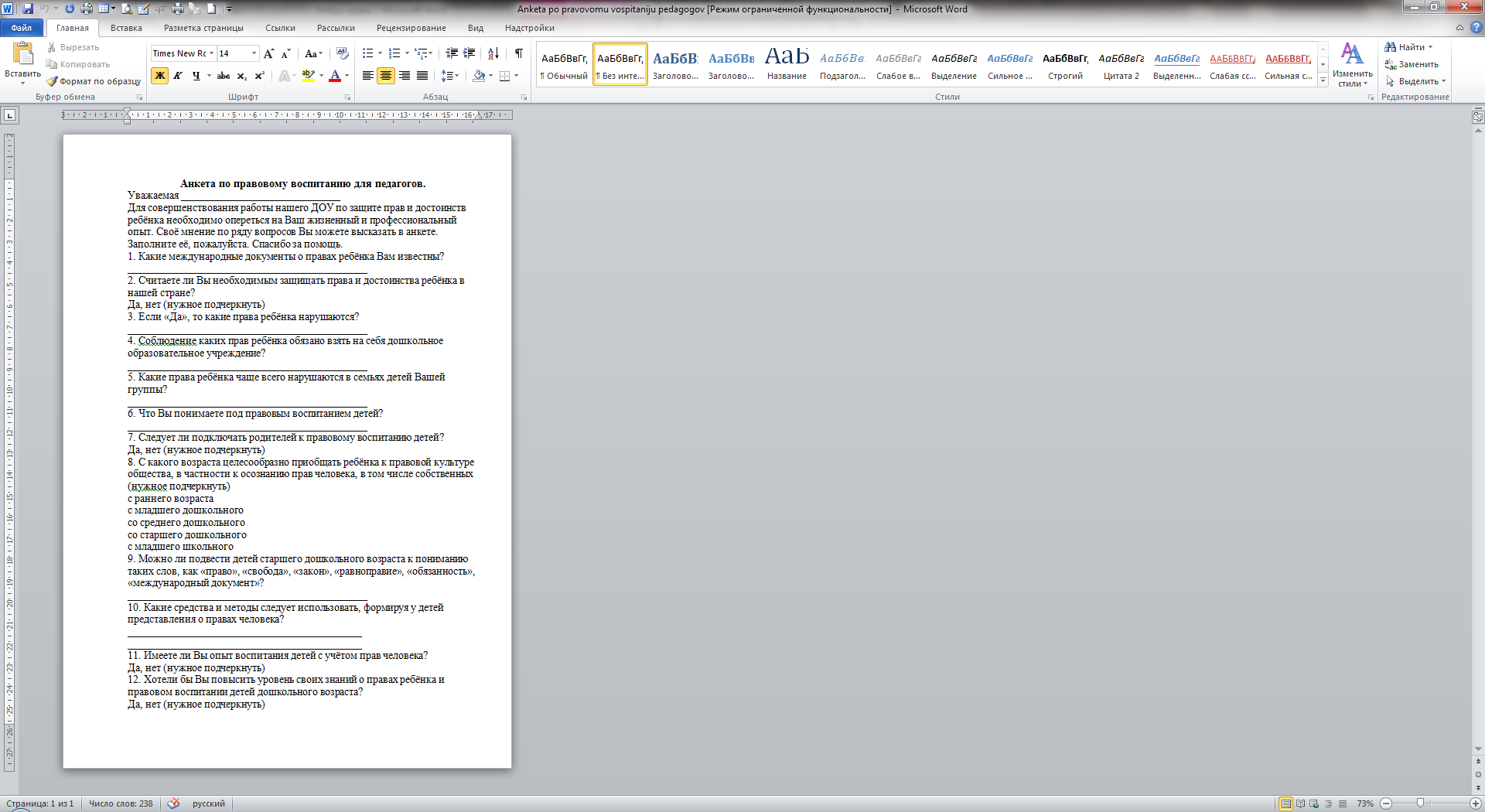 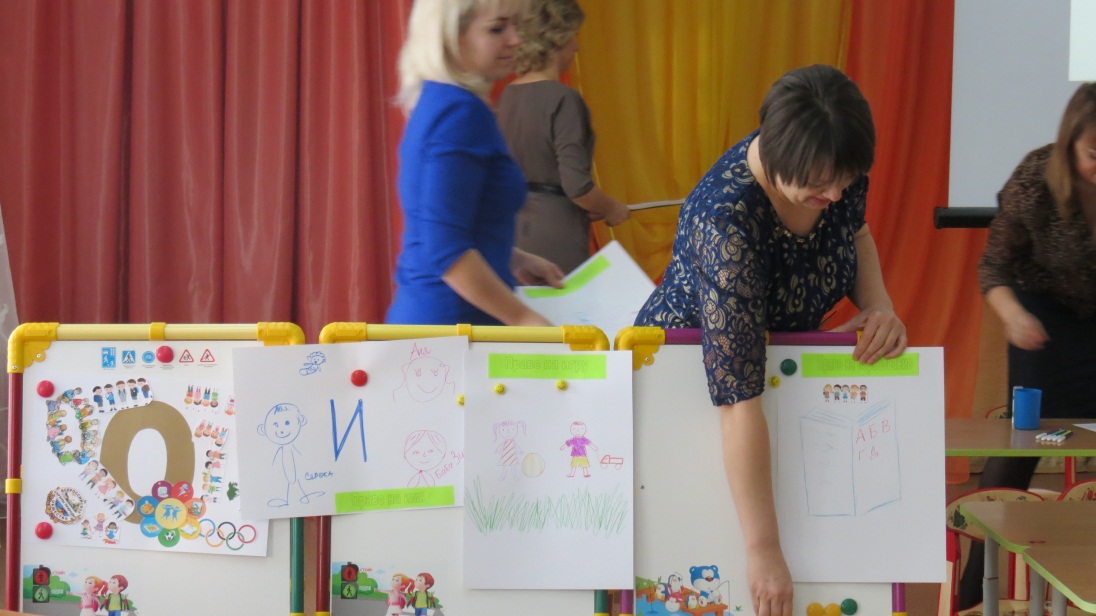 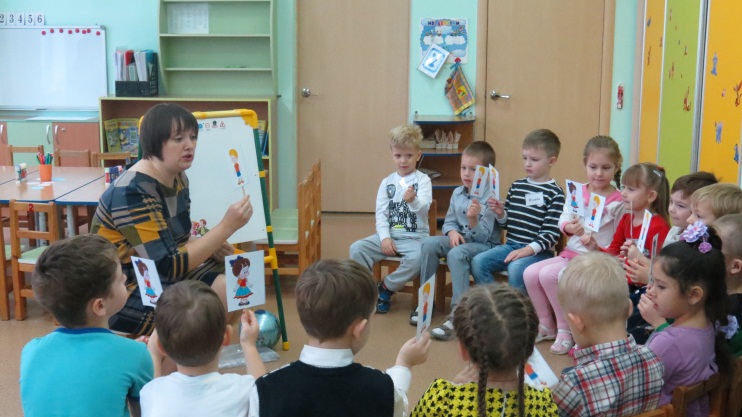 Парциальная программа по правовому воспитанию детей 4-7 лет «Академия Правознаек»
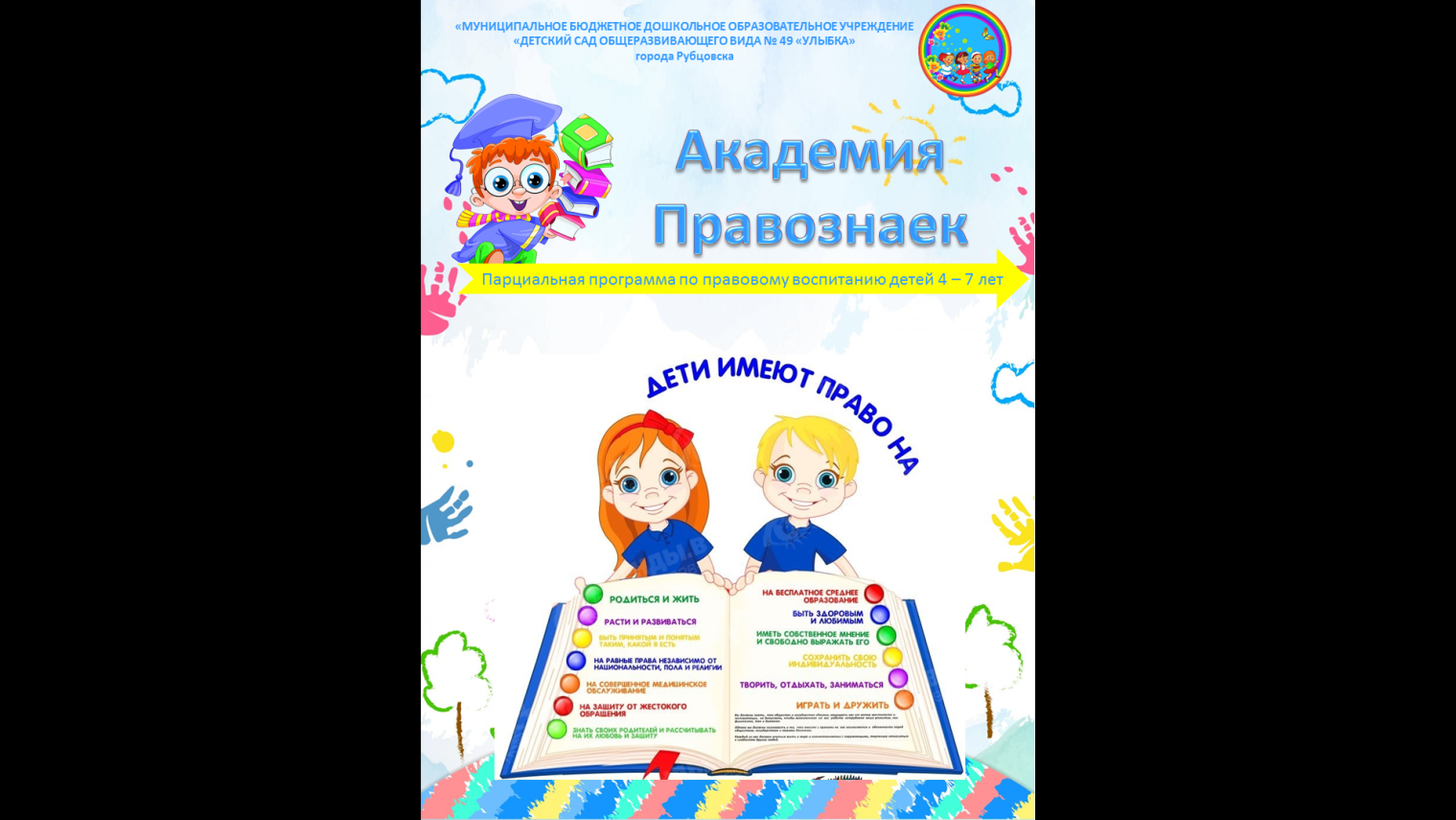 Цель: максимально способствовать социальной уверенности и ценностных ориентаций, определяющих поведение, деятельность и отношение ребенка к миру, через формирование основ правовых знаний.
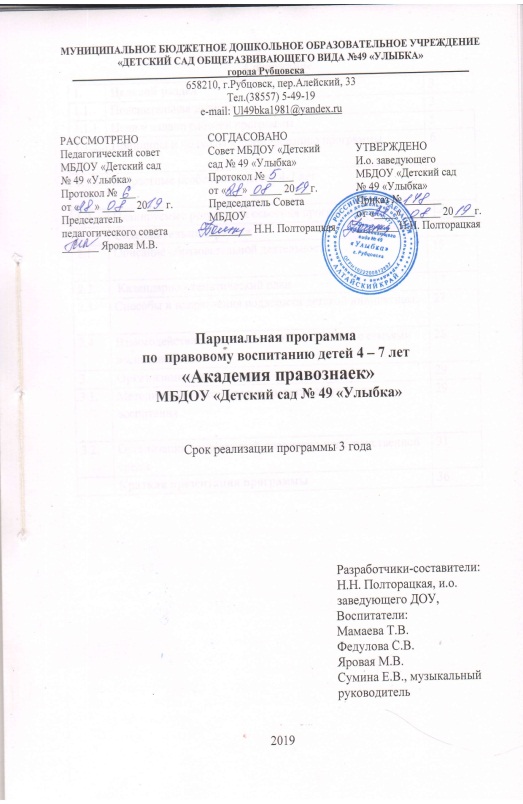 Технология ознакомления с новым правом
Предварительная работа по новому праву. 
Выявление общего представления детей по выбранной теме. 
Создание условий для мотивационной готовности по ознакомлению с этим правом. 
Игровая форма подачи нового материала.
Осмысление. Формирование эмоционально – оценочного отношения к социальным фактам и событиям.
Применение новых знаний в практической деятельности. Создание символа обозначающего новое право.
Задания для родителей по закреплению данного права.
Педагогическая находка «Азбука прав»
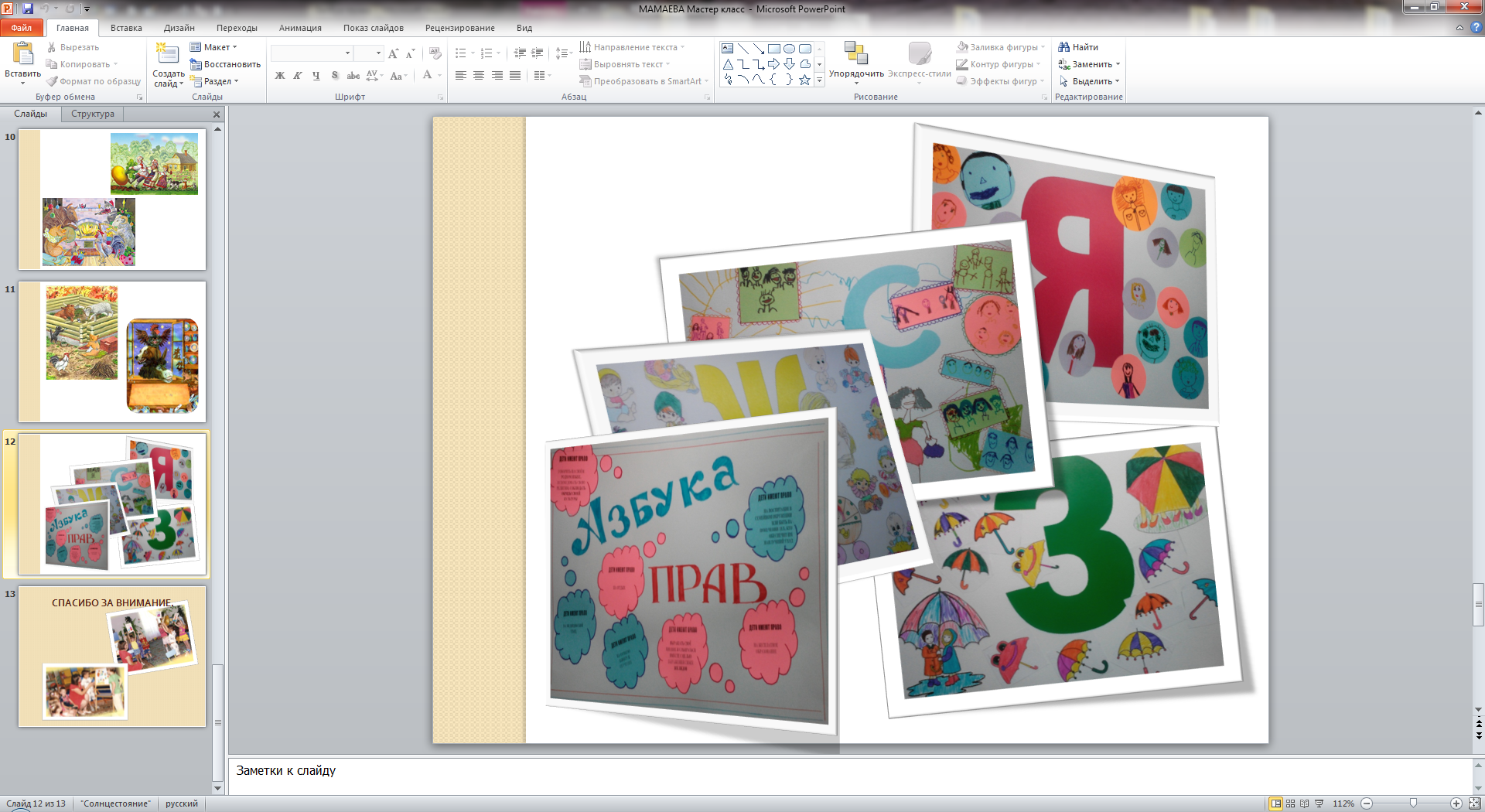 Работа с родителями
газета
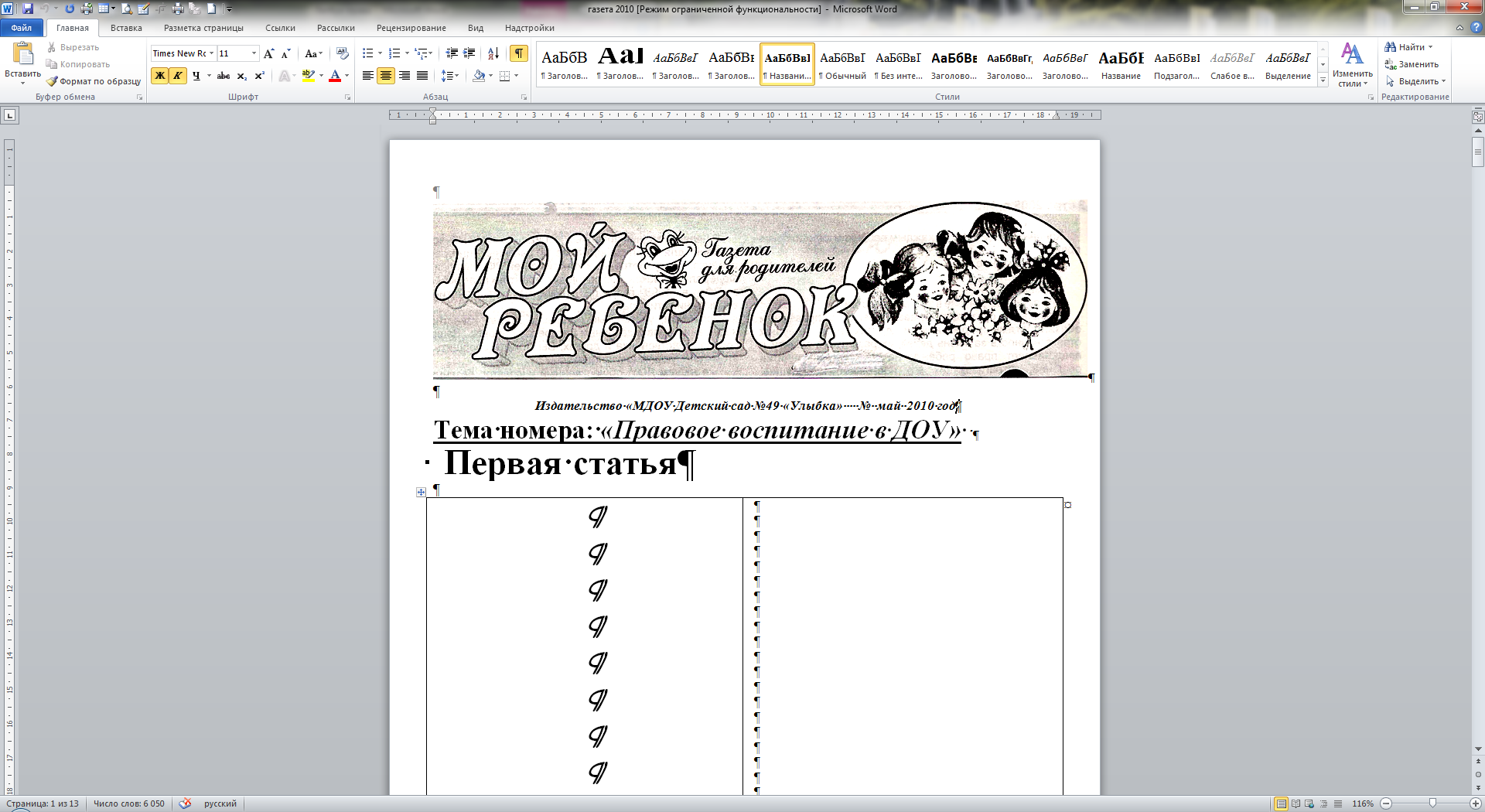 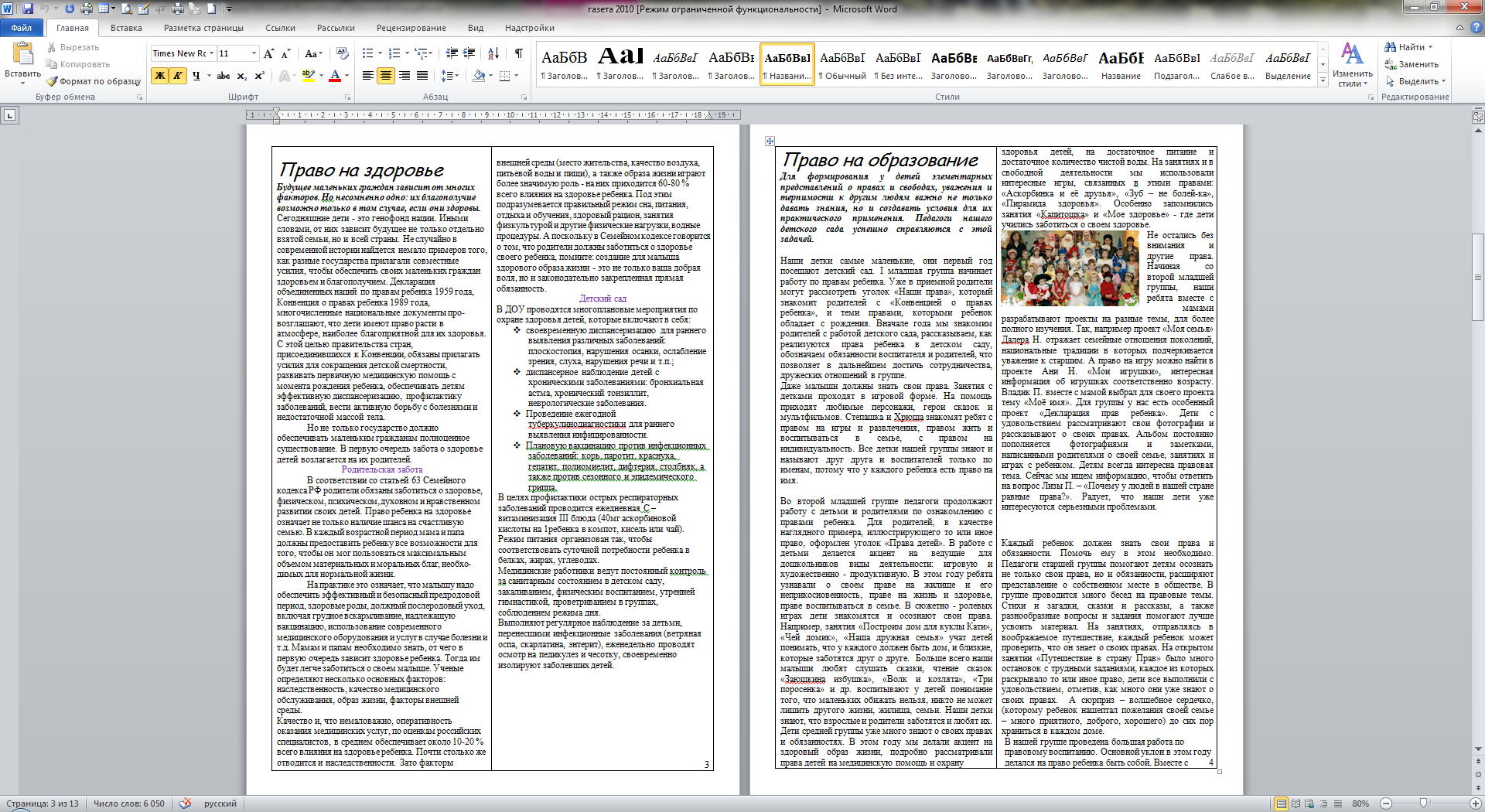 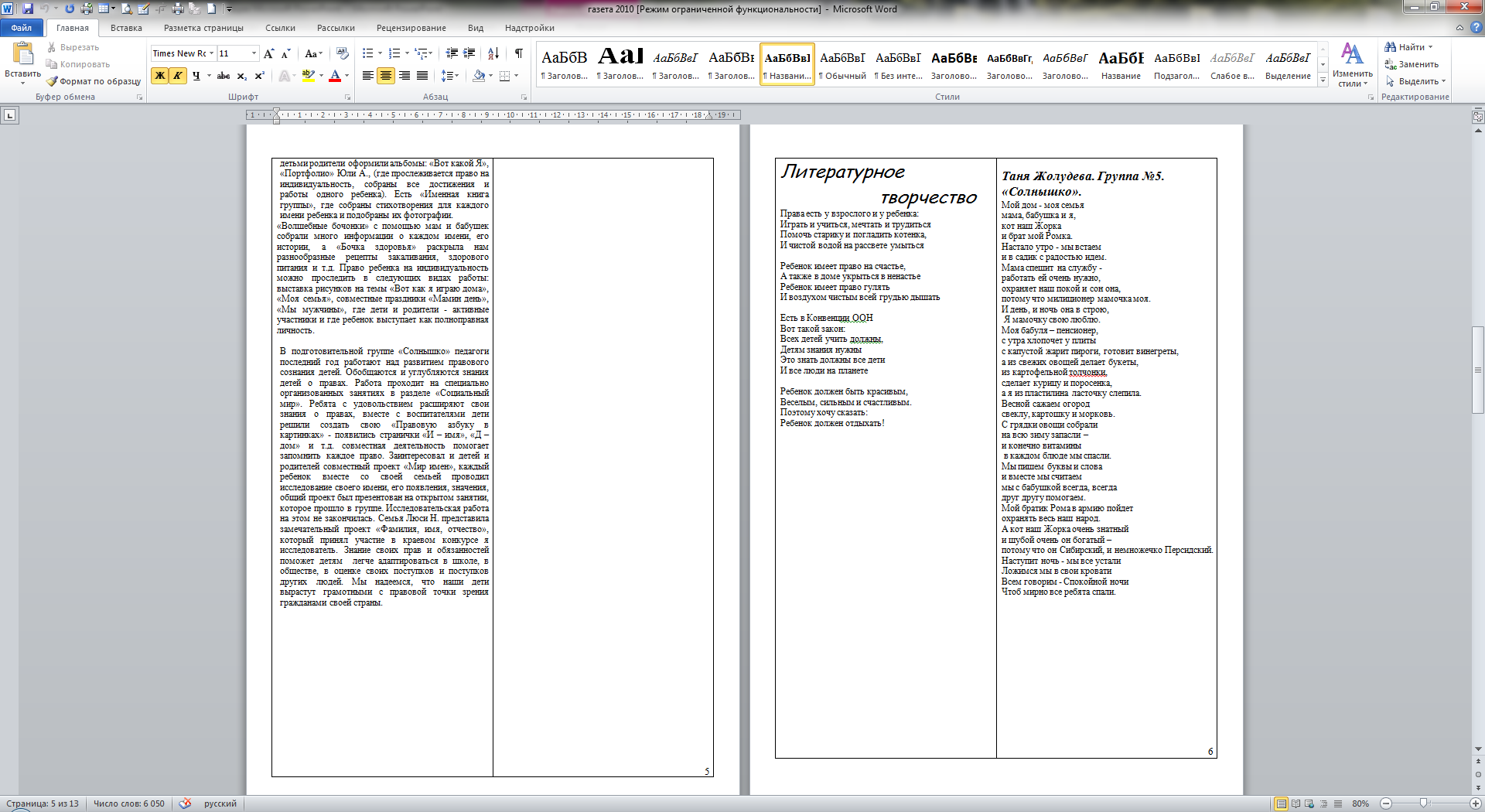 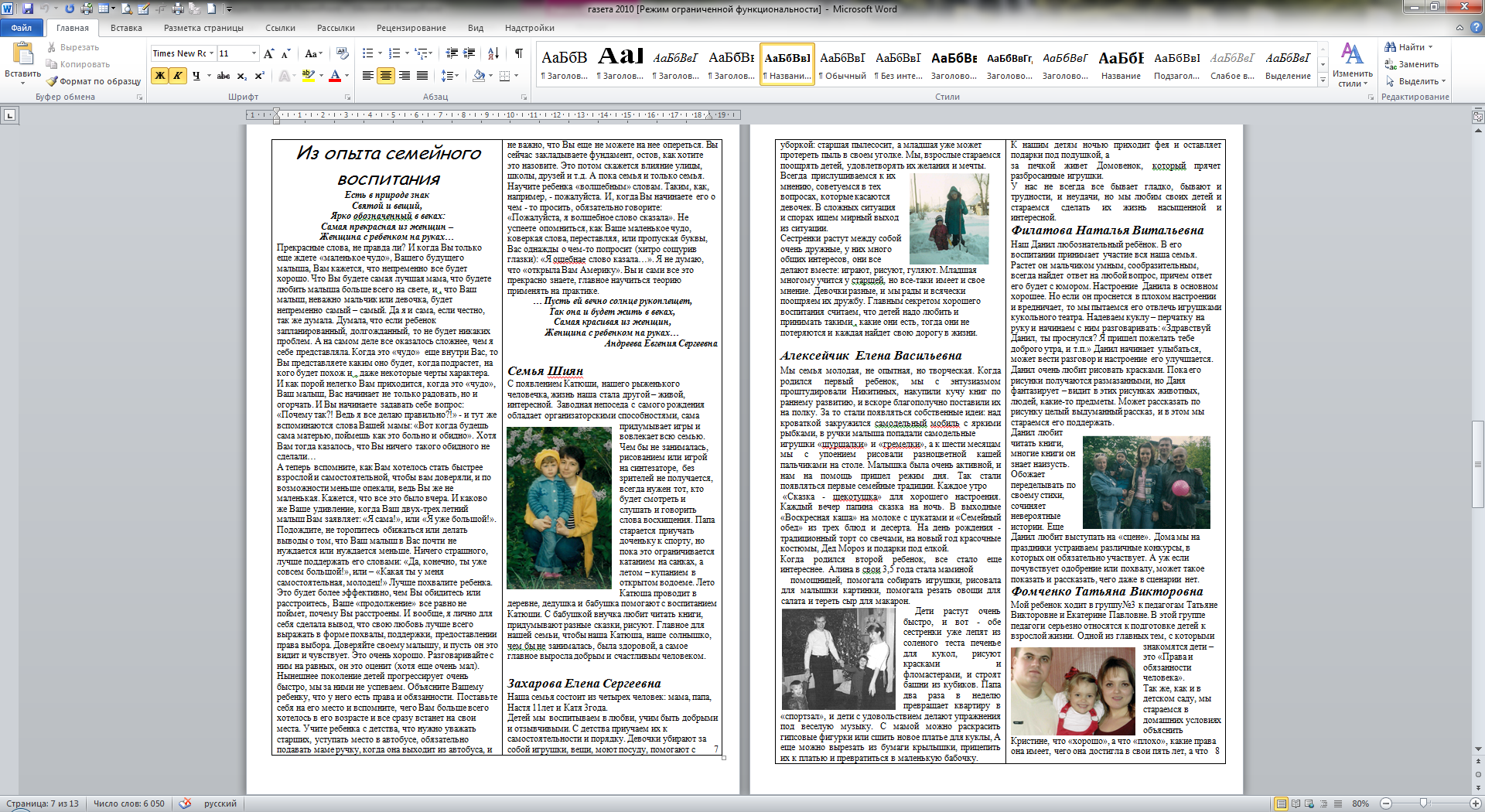 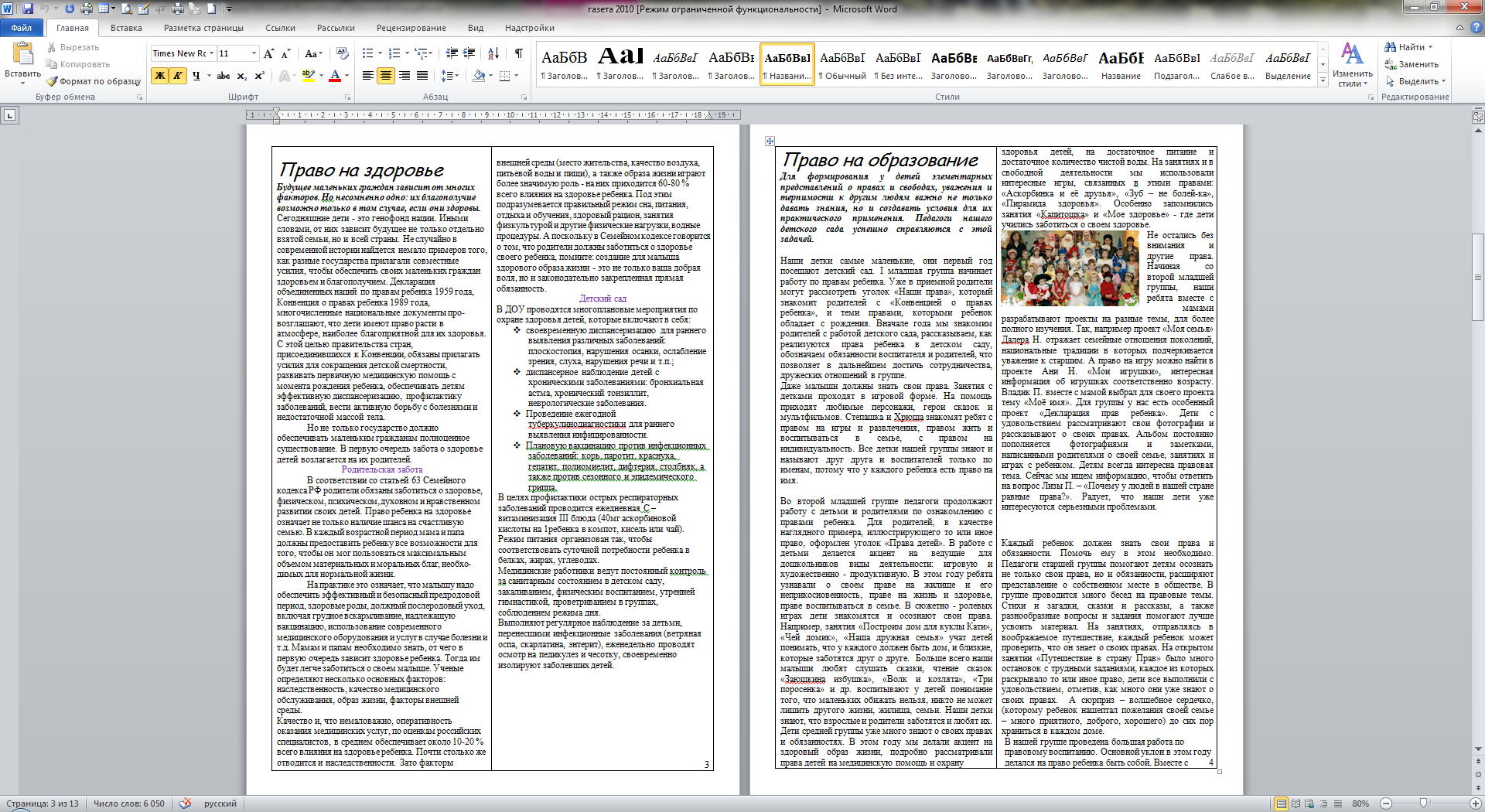 сайт
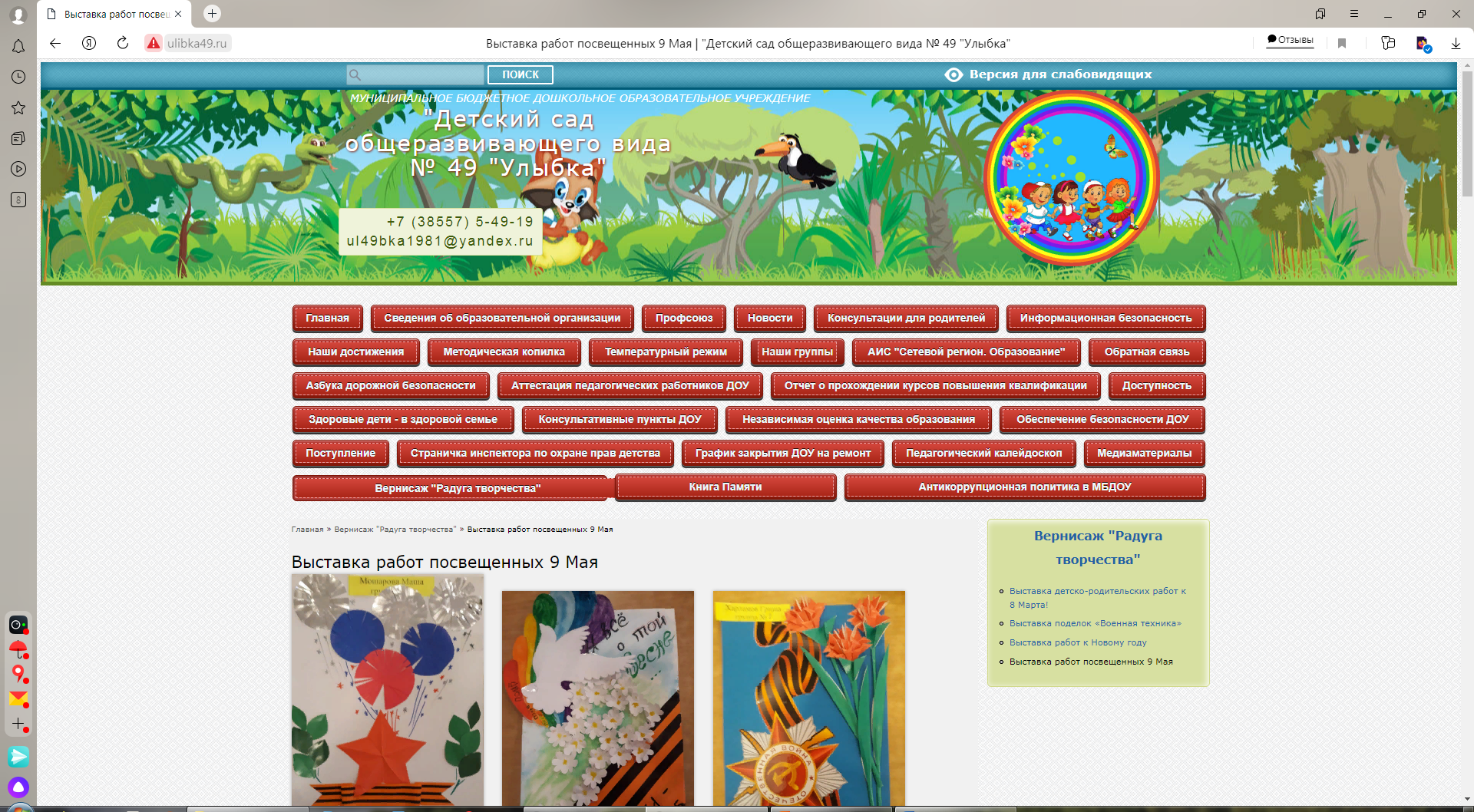 лепбук
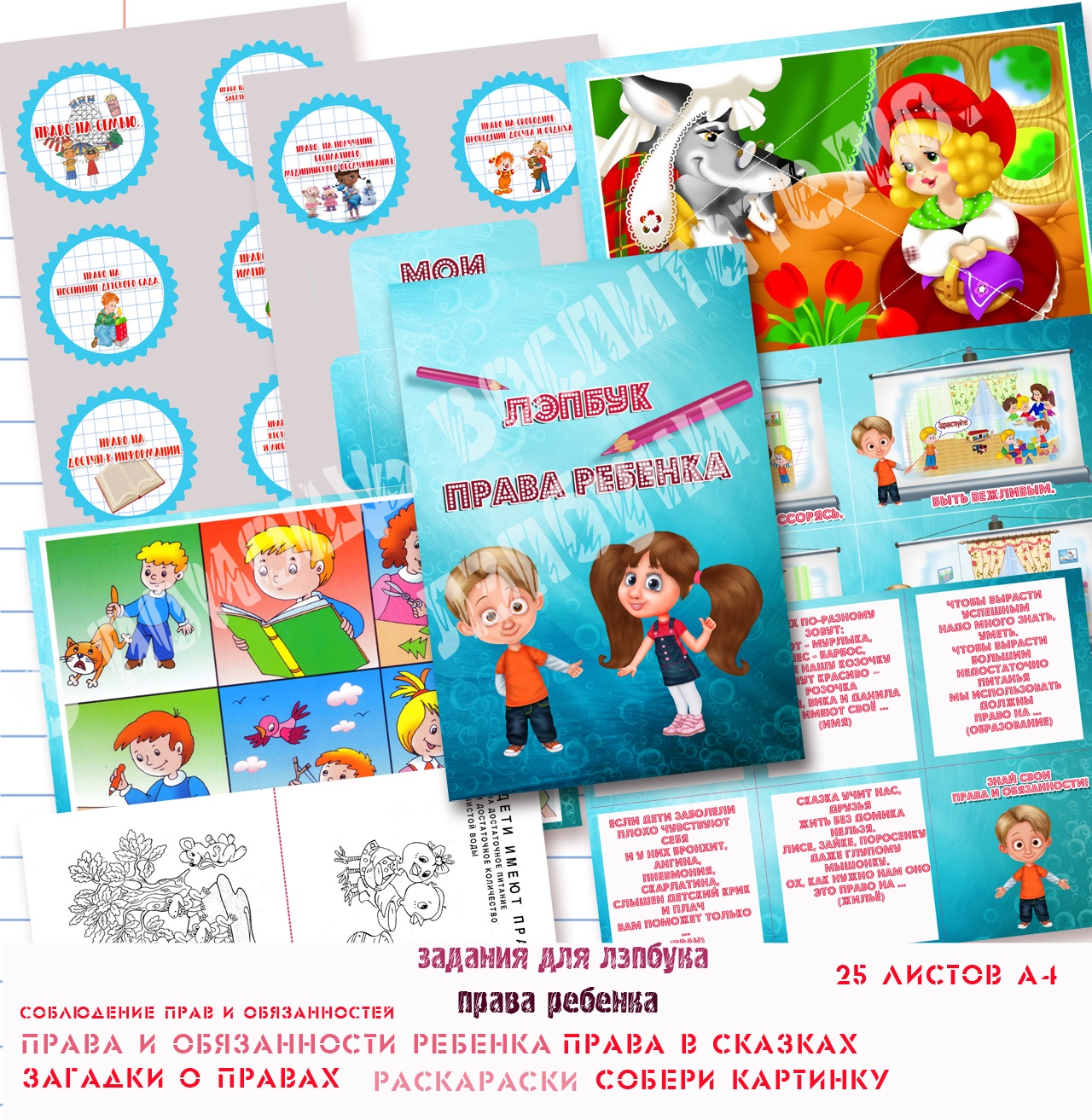 Право ребенка на сохранение своей индивидуальности
Федеральный проект «Успех каждого ребенка» нацпроекта «Образование»
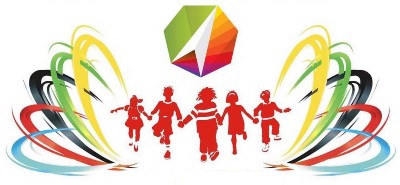 Спасибо за внимание!